FEDERACIÓN DE TRABAJADORES DE JALISCO
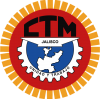 C.T.M.
EL NUEVO MODELO LABORAL DE CONTRATACIÓN COLECTIVA BASES
Los principios garantes de la libertad y democracia sindical se sustentan en: 
La reforma constitucional de febrero de 2017; 
El convenio sobre la libertad sindical y la protección del derecho de sindicación (Convenio 87 de la Organización Internacional del Trabajo, OIT); 
El convenio sobre el derecho de sindicación y de negociación colectiva (Convenio 98, OIT); 
Tratado entre los Estados Unidos Mexicanos, los Estados Unidos de América y Canadá (T-MEC, Capítulo Laboral, Artículo 23 y Anexo 23-A); y 
La reforma a la Ley Federal del Trabajo del primero de mayo de 2019.
TEMAS
LEGITIMACIÓN DE LOS CONTRATOS COLECTIVOS DE TRABAJO
Protocolo para la Legitimación de los Contratos Colectivos de la STPS
LA NUEVA CONTRATACIÓN COLECTIVA DE TRABAJO
Celebración de un CCT inicial
Procedimiento de consulta a los trabajadores
Convenio de Revisión del CCT
Procedimiento de Consulta a los trabajadores
LEGITIMACIÓN       DE LOS CONTRATOS COLECTIVOS DE TRABAJO
Con fundamento en el artículo Décimo Primero Transitorio de la reforma a la LFT 2019
TODOS los Contratos Colectivos de Trabajo deberán legitimarse a mas tardar el 1º de mayo de 2023.
LEGIMITACIÓN = El contenido de los Contratos Colectivos existentes deberán hacerse del conocimiento de los trabajadores (a través de un ejemplar impreso que el patrón entregará) y deberá de contar con el respaldo de la mayoría de los trabajadores a través del Voto.
VOTO: personal, libre, directo y secreto.
Vías para la legitimación de los CCT
PROTOCOLO PARA LA LEGITIMACIÓN DE LOS CONTRATOS COLECTIVOS DE TRABAJO EXISTENTES de la STPS Federal.
Publicado en el DOF el 31/07/19.
CENTRO FEDERAL DE CONCILIACIÓN Y REGISTRO LABORAL “EL CENTRO” (CFCRL)
Aún sin normatividad vigente respecto a la legitimación de los CCT.
Es probable que existan lineamientos a partir del 1º de mayo de 2021.
PROTOCOLO PARA LA LEGITIMACIÓN DE LOS CCT EXISTENTES
Secretaría del Trabajo y Previsión Social Federal
PASO 1
El sindicato dará aviso a la STPS a través de la plataforma https://legitimacioncontratoscolectivos.stps.gob.mx/
Generar un Usuario y Contraseña.
Para registrar una consulta, deberá señalar la siguiente información:
NOMBRE Y NÚMERO DE REGISTRO DEL SINDICATO;
NOMBRE Y DATOS DE CONTACTO DEL SECRETARIO GENERAL O APODEROADO LEGAL DEL SINDICATO;
TOMA DE NOTA DEL SINDICATO;
IDENTIFICACIÓN OFICIAL DEL SECRETARIO GENERAL O APODERADO (CON SU PODER RESPECTIVO);
NOMBRE, DENOMINACIÓN O RAZÓN SOCIAL DEL PATRÓN;
REGISTRO FEDERAL DE CONTRIBUYENTES (RFC) DEL PATRÓN;
DOMICILIO LEGAL DEL PATRÓN;
DATOS DE CONTACTO DEL PATRÓN;
RAMA ECONÓMICA O ACTIVIDAD PRINCIPAL DE LA EMPRESA;
AUTORIDAD LABORAL Y NÚMERO DE EXPEDIENTE BAJO EL CUAL ESTÁ DEPOSITADO EL CONTRATO COLECTIVO;
NÚMERO DE AFILIADOS CUBIERTOS POR EL CONTRATO COLECTIVO;
PRESTACIONES PRINCIPALES DEL CONTRATO COLECTIVO, INCLUYENDO TABULADOR SALARIAL;
LISTADO DE TRABAJADORES  CON DERECHO A VOTAR QUE INCLUYA NOMBRE Y CURP; Y
LUGAR, FECHA Y HORARIO EN LOS QUE SE REALIZARÁ LA CONSULTA.
La consulta deberá ser verificada por un fedatario público (notario o corredor público) o una autoridad laboral (inspector del trabajo). El sindicato elegirá la modalidad de su preferencia  y proporcionará  la siguiente  información:
Si opta por un fedetario público, señalará el lugar, fecha y hora en que se realizará  la consulta, así como los datos del fedatario.
Si opta por una autoridad laboral, señalará el lugar de la consulta  y agendará el día y la hora del evento, las cuales estarán sujetas a la disponibilidad de inspectores.
El lugar que se designe para la votación deberá ser accesible a los trabajadores y reunir las condiciones necesarias para que emitan su voto de forma personal, libre, directa, secreta , pacífica, ágil y segura, sin que puedan ser coaccionados de forma alguna.
Cuando el evento quede registrado, se generará la CONVOCATORIA, BOLETAS y ACTA DE VOTACIÓN que deberán utilizarse para la consulta.
PASO 2
El sindicato emitirá la convocatoria por lo menos 10 días hábiles antes de la fecha de la consulta y deberá fijarse en un lugar visible.
La consulta deberá realizarse  en el día, lugar y horarios señalados en la convocatoria conforme a lo siguiente:
El sindicato designará a una comisión responsable de organizar  y llevar a cabo la consulta.
La comisión sindical designada deberá instalar, con suficiente  anticipación y en lugares visibles, las mamparas con marcadores, urnas transparentes y mesas de registro para la votación.
Únicamente la comisión sindical, los trabajadores con derecho a voto y la persona que verificará o dará fe de la consulta podrán ingresar al lugar de la votación.
Los trabajadores deberán presentarse en la mesa de registro con identificación oficialcon fotografía. El personal designado cotejará los datos del trabajador con el listado de votantes, lo registrará en el listado y le entregará una boleta para que emita su voto.
Terminada la votación, la comisión sindical colocará las urnas a la mesa de conteo, abrirá sucesivamente cada urna y extraerá una a una cada boleta, anulando las que no estén cruzadas o que estén cruzadas doble, y poniendo las boletas por separado conforme al sentido del voto.
Tras contabilizar las boletas , se dará a conocer el resultado de la votación y se asentarán en el acta de resultados. El acta deberá ser firmada y publicada en lugares visibles y de fácil acceso del centro de trabajo y del local sindical.
PASO 3
El sindicato remitirá a la STPS el aviso de resultado a través de la plataforma dentro de los tres días hábiles siguientes a la fecha en que se realizó la consulta.
La STPS recibirá el aviso de resultado y la documentación anexa para su validación. En caso de que no realice observaciones durante los veinte días hábiles siguientes a la fecha en que se remitió el aviso, el contrato colectivo de trabajo se tendrá por legitimado.
LA NUEVA CONTRATACIÓN COLECTIVA DE TRABAJO
CELEBRACIÓN DE UN CCT INICIAL
La fuente de trabajo se niega a negociar y celebrar un CCT y es emplazada a Huelga por firma de CCT, posterior a dicho emplazamiento llegan a un acuerdo y se registra el pacto colectivo; O
La fuente de trabajo y el Sindicato llegan a un acuerdo para la celebración de un CCT y proceden al registro del pacto colectivo.
Emplazamiento a Huelga por firma de CCT
El Sindicato emplazante deberá obtener del CFCRL la constancia de representatividad.
Para obtener dicha constancia, el Sindicato emplazante deberá acompañar al CFCRL un listado de por lo menos el 30% de los trabajadores cubiertos por el CCT (sindicalizados) con los datos siguientes:
Nombre completo;
Clave Unica de Registro de Población (CURP);
Fecha de contratación del trabajador; y
Firma autógrafa del trabajador.
Una vez que el CFCRL reciba la solicitud de la constancia de representatividad del sindicato emplazante:
Emitirá Convocatorias para hacer del conocimiento de los trabajadores que un Sindicato busca la constancia para exigir la firma de un CCT.
En caso de que otros Sindicatos decidan participar en dicho procedimiento, presentarán una solicitud adhesiva acompañada de un listado (Nombre, CURP, Fecha de contratación y Firma) en el que demuestren contar con el respaldo de por lo menos el 30% de los trabajadores en los términos señalados y podrán competir por el derecho a negociar y celebrar el CCT.
En caso de existir mas de un Sindicato que busque la constancia, el CFCRL organizará la votación para determinar cuál de los Sindicatos cuenta con la representatividad de los trabajadores.
Si no existe otro Sindicato interesado, el CFCRL otorgará la constancia al Sindicato solicitante; el CFCRL recabará ante las autoridades e instancia pertinentes la información necesaria para verificarque los trabajadores contemplados en el listado que presente el Sindicato solicitante representen al menos el 30% de los trabajadores al servicio del patrón del que se solicita la firma del contrato colectivo de trabajo. 
Vigencia de la Constancia de Representatividad = 6 meses.
Celebración, Firma y Registro del CCT           –posterior al emplazamiento a Huelga por firma o sin necesidad de emplazamiento-
Una vez que el Sindicato y la Fuente de Trabajo llegaron a un acuerdo de redacción normativa, EL CFCRL verificará que su contenido sea aprobado por la mayoría (51%) de los trabajadores cubiertos por el mismo.
Verificación = VOTO LIBRE, DIRECTO Y SECRETO.
El procedimiento de consulta la organizará el Sindicato y el CFCRL podrá verificar que este procedimiento de consulta se realizó conforme al artículo 390 Ter de la LFT.
PROCEDIMIENTO DE CONSULTA A LOS TRABAJADORES
Por la firma de un CCT inicial
AVISO DE CONSULTA
El Sindicato dará aviso al CFCRL –por escrito o vía electrónica- que someterá a consulta de los trabajadores la aprobación del contenido del CCT, con un mínimo de 10 días de anticipación a que se realice dicha consulta.
Deberá contener:
Día, hora y lugar en donde se llevará a cabo la consulta a los trabajadores mediante voto personal, libre, individual, directo y secreto; y
Anexar un ejemplar del CCT inicial negociado, firmado por las partes.
El Sindicato deberá emitir una convocatoria con por lo menos 10 días de anticipación a la consulta, sin que exceda de 15 días, señalando lugar, día y hora en que se efectuará la votación.
PROCEDIMIENTO DE CONSULTA
El sindicato deberá poner oportunamente a disposición de los trabajadores un ejemplar impreso o electrónico del contrato colectivo inicial que se someterá a consulta;
La votación se llevará a cabo el día, hora y lugar señalados en la convocatoria;
Se garantizará que el lugar que se designe para la votación sea accesible a los trabajadores y reúna las condiciones necesarias para que éstos emitan su voto de forma libre, pacífica, ágil y segura, sin que puedan ser coaccionados de forma alguna; 
El empleador no podrá tener intervención alguna durante el procedimiento de consulta;
El resultado de la votación será publicado por la directiva sindical en lugares visibles y de fácil acceso del centro de trabajo y del local sindical;
El sindicato dará aviso del resultado de la votación al CFCRL dentro de los 3 días hábiles siguientes a la fecha en que se realice la consulta;
Las actas de votación serán resguardadas durante 5 años; y
El CFCRL podrá verificar que el procedimiento de consulta se realice conforme a los requisitos antes señalados.
El CCT SI cuenta con el apoyo mayoritario de los Trabajadores:
El CCT deberá registrarse ante el CFCRL con la siguiente documentación:
La documentación con que las partes contratantes acrediten su personalidad;
El Contrato Colectivo de Trabajo;
La constancia de representatividad; y
El ámbito de aplicación del Contrato Colectivo.
El CFCRL deberá resolver sobre el registro del CCT dentro de los 30 días siguientes.
La resolución será notificada a las partes
En el anterior modelo de Contratación Colectiva los CCT se depositan, en tanto que en el nuevo modelo los CCT se registran.
El CCT  NO cuenta con el apoyo mayoritario de los trabajadores:
El Sindicato NO promovió un emplazamiento a Huelga por Revisión del CCT
El Sindicato SI promovió un emplazamiento a Huelga por Revisión del CCT
Ejercer su derecho a huelga, en caso de haber promovido el emplazamiento correspondiente, y
Prorrogar o ampliar el periodo de prehuelga con el objeto de continuar con la negociación y someter el acuerdo a nueva consulta.
Se podrá prorrogar el periodo de prehuelga hasta por 15 días. 
Cuando las circunstancias así lo ameriten, hasta por un máximo de 30 días.
Las partes de común acuerdo podrán prorrogar o ampliar el período de prehuelga con objeto de llegar a un acuerdo conciliatorio; no obstante, la prórroga no podrá tener una duración que afecte derechos de terceros.
Tendrá que valorar cuáles fueron los motivos y circunstancias por las que NO fue aprobado su contenido, socializarlo en asambleas sindicales y propaganda obrera y así iniciar nuevamente el procedimiento de consulta a los trabajadores.
CONVENIO DE REVISIÓN DEL CCT
Revisión integral del clausulado del Contrato Colectivo llevado a cabo cada dos años
Convenio de Revisión del CCT
Sin emplazamiento a Huelga
Con emplazamiento a Huelga
El Sindicato emplazante deberá anexar a su pliego de peticiones el Certificado de Registro del contrato colectivo expedido por el CFCRL o el acuse de recibo del escrito en el que se solicitó dicho Certificado.
Una vez llegado a un acuerdo, el Sindicato deberá someter a consulta el contenido normativo, el cuál deberá ser aprobado por la mayoría de los trabajadores (51%) cubiertos por el mismo.
El Sindicato titular del CCT deberá someter a consulta el contenido normativo, el cuál deberá ser aprobado por la mayoría de los trabajadores (51%) cubiertos por el mismo.
CERTIFICADO DE REGISTRO DEL CCT
Cualquiera de las partes contratantes podrá solicitar al CFCRL la emisión de un certificado de registro del CCT, que contendrá:
Número o folio del expediente de registro;
Las partes celebrantes;
Domicilio, y en su caso el buzón electrónico de cada una de las partes;
Ámbito de aplicación del CCT;
Fecha de la última revisión, y
Período de vigencia del CCT y su tabulador.
El centro deberá emitir el certificado de registro 3 días hábiles posteriores a su solicitud.
PROCEDIMIENTO DE CONSULTA A LOS TRABAJADORES
Por la revisión de un CCT
AVISO DE CONSULTA
El Sindicato dará aviso al CFCRL –por escrito o vía electrónica- que someterá a consulta de los trabajadores la aprobación del contenido en revisión del CCT, con un mínimo de 10 días de anticipación a que se realice dicha consulta.
Deberá contener:
Día, hora y lugar en donde se llevará a cabo la consulta a los trabajadores mediante voto personal, libre, individual, directo y secreto; y
Anexar un ejemplar del convenio de revisión negociado, firmado por las partes.
El Sindicato deberá emitir una convocatoria con por lo menos 10 días de anticipación a la consulta, sin que exceda de 15 días, señalando lugar, día y hora en que se efectuará la votación.
PROCEDIMIENTO DE CONSULTA
El sindicato deberá poner oportunamente a disposición de los trabajadores un ejemplar impreso o electrónico del convenio de revisión que se someterá a consulta;
La votación se llevará a cabo el día, hora y lugar señalados en la convocatoria;
Se garantizará que el lugar que se designe para la votación sea accesible a los trabajadores y reúna las condiciones necesarias para que éstos emitan su voto de forma libre, pacífica, ágil y segura, sin que puedan ser coaccionados de forma alguna; 
El empleador no podrá tener intervención alguna durante el procedimiento de consulta;
El resultado de la votación será publicado por la directiva sindical en lugares visibles y de fácil acceso del centro de trabajo y en el local sindical;
El sindicato dará aviso del resultado de la votación al CFCRL dentro de los 3 días hábiles siguientes a la fecha en que se realice la consulta;
Las actas de votación serán resguardadas durante 5 años; y
El CFCRL podrá verificar que el procedimiento de consulta se realice conforme a los requisitos antes señalados.
En caso de SI contar con el apoyo mayoritario de los Trabajadores:
El CONVENIO DE REVISIÓN deberá celebrarse ante:
La Autoridad Registral;
El Tribunal; o
El Centro de Conciliación competente.
Una vez aprobado por la autoridad surtirá efectos legales
Para los efectos de la actualización del expediente de registro del contrato colectivo y de su legal publicidad, el Centro de Conciliación competente o el Tribunal, bajo su más estricta responsabilidad y dentro del término de los 3 días siguientes, hará llegar copia autorizada del convenio a la Autoridad Registral.
En caso de NO contar con el apoyo mayoritario de los trabajadores:
El Sindicato SI promovió un emplazamiento a Huelga por Revisión del CCT
El Sindicato NO promovió un emplazamiento a Huelga por Revisión del CCT
El Sindicato podrá:
Ejercer su derecho a huelga, en caso de haber promovido el emplazamiento correspondiente, y
Prorrogar o ampliar el periodo de prehuelga con el objeto de continuar con la negociación y someter el acuerdo a nueva consulta.
Se podrá prorrogar el periodo de prehuelga hasta por 15 días.
cuando las circunstancias así lo amerite por un máximo de 30 días.
Las partes de común acuerdo podrán prorrogar o ampliar el período de prehuelga con objeto de llegar a un acuerdo conciliatorio; no obstante, la prórroga no podrá tener una duración que afecte derechos de terceros.
Tendrá que valorar cuáles fueron los motivos y circunstancias por las que NO fue aprobado su contenido, socializarlo en asambleas sindicales y propaganda obrera y así iniciar nuevamente el procedimiento de consulta a los trabajadores.